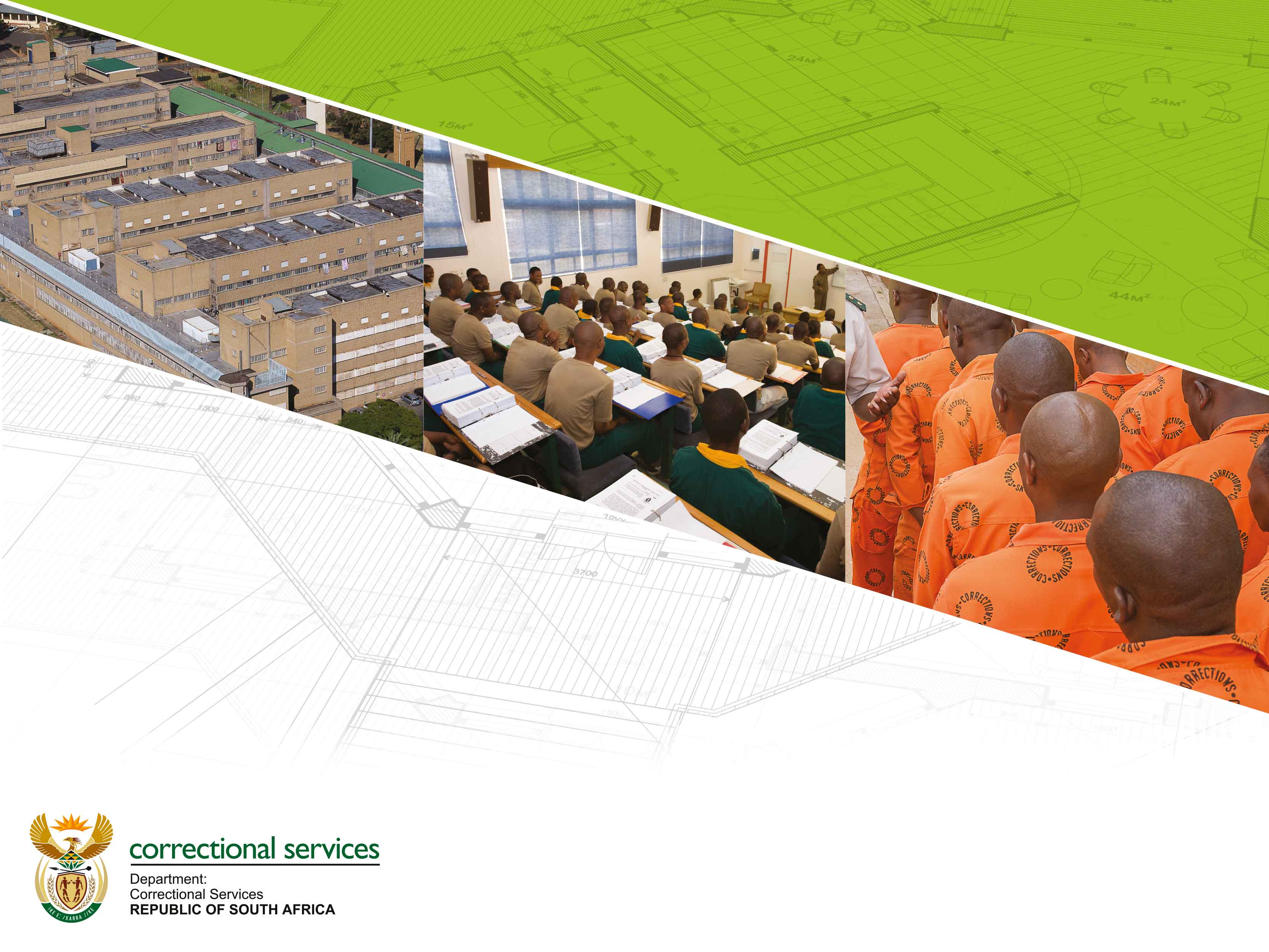 2019 Strategic Planning Session
16 August 2019
Commission 4:
Community Corrections
Presentation outline
Introduction
Summary of the outcomes of the 2018 Strategic Planning Session
Current service delivery method (SDM)
Contextual issues considered in the planning
Internal and external environmental analysis 
Historical performance 
Changes required for the new cycle
Five Year Plan (2020-2025)
Resource considerations
Dependencies
Strategic risks
15 August 1991 – 15 August 2019
Celebrating 28 Years of Community Corrections in South Africa!!!
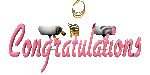 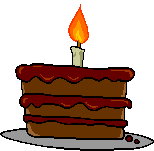 Introduction
Community Corrections refers to all non-custodial measures and forms of supervision applicable to persons who are subject to such measures and supervision in the community and who are under the control of the Department
Correctional Supervision was implemented on 15 August 1991 in South Africa
During the year 2000 provision was made for the placement of Awaiting Trial Persons in the system of community corrections [62 (f)]
Summary of the 2018 Strategic Planning Session
Current delivery method
Ministry Priorities
Priorities of the Minister and Deputy Minister
Offenders, parolees and probationers are successfully reintegrated (2nd chance) back into their society as law-abiding citizens through provision of social reintegration programmes
Partnerships (NHTL)
Imbizos
Social Reintegration week
Community projects
Support Systems (safety-net)
Contextual issues
Contextual issues that have an impact on how services will be delivered in the future:
Successful reintegration: (found employment, support system,  acceptance by communities, entrepreneurship, ambassador programme)
Reduction of reoffending:  (compliance to conditions of placement, reduction of absconding, employment, support system,  acceptance by communities, entrepreneurship)
Safer South Africa: (crime free communities / districts)
Restorative Justice: (acceptance by communities, restored relations and reparation)
Criminal record: (expungement, sustainable employment, self employment, small business)
Employability: (sustainable employment, self employment, small business)
Halfway House: (support system, transitional process between incarceration and successful reintegration, safety net)
Environmental analysis
External factors (external environmental scanning) enhancing or constraining Department’s operations and delivery:
Constraining:
Unemployment (Employability of ex offenders)
Rejection of offenders by families and  communities (Stigmatisation) 
Dysfunctional family structures
Lack of support systems
Poverty
Peer pressure
Crime
Re-offending
Internal:
Accessibility of services
Suitable vehicles
Trained officials
Environmental analysis
External factors (external environmental scanning) enhancing or constraining Department’s operations and delivery:
Enhancing / Enablers:
Job opportunities (Business sector)
Restorative Justice
Ambassadors programmes 
Sustainable Partnerships
Acceptance by communities (Public education / awareness of parole decisions)
Judiciary (Expansion of non-custodial sentencing options for petty offenders)
Expungement of criminal records
Accredited skills development
Decentralisation of services
Occupation specific training
Suitable vehicles
Historical performance
Historical performance
Historical performance
5 Year Strategic Plan - Results Chain
5 year target: 
97 % of offenders (Parolees and Probationers ) successfully reintegrated
[Speaker Notes: A new dynamic outlook to reposition the Department]
Operational Activities (5 Year)
Operational Activities (5 Year)
Operational Activities (5-10 Years)
Operational Activities (10-50 Years)
2020/21 Annual Performance Plan
Outputs, Indicators and Targets
2020/21 Annual Performance Plan
Outputs, Indicators and Targets
2020/21 Annual Performance Plan
Outputs, Indicators and Targets
Resource considerations
Available resources within the Branch
According to the 2003 post establishment structure, there are currently 2022 funded positions at community corrections of which 1843 are filled (Caseload: 71,573)
Limited number of suitable vehicles utilised for monitoring
218 Community Corrections Offices
In view of the proposed budget cuts - how to optimise existing resources and extract optimal value:
To expand or improve the implementation of non-custodial measures, adequate investment in the administrative structures, staffing and training of the Community Corrections system need to be made.  
Community Corrections cannot succeed in diverting offenders from incarceration unless it has a high degree of credibility with the judiciary, offenders and the community.
Partnerships with all stake holders in the corrections agenda
Critical success factors and dependencies
Critical success factors:
Modernised technology
Increase in the participation of victims and offended in VOM/VOD
Increased / additional allocation from the Criminal Asset Recovery Account (CARA)
Increased Human capacity at Community Corrections
Occupation specific Social Reintegration training
Dependencies:
Partnerships with Inter Departmental sector, NGO’s, CBO’s, NPO’s, FBO’s, Traditional leaders
Creation of employment opportunities for parolees and probationers
Expungement of criminal record
Alternative sentencing options (Community Service Orders)
Strategic Risks
Strategic Risks
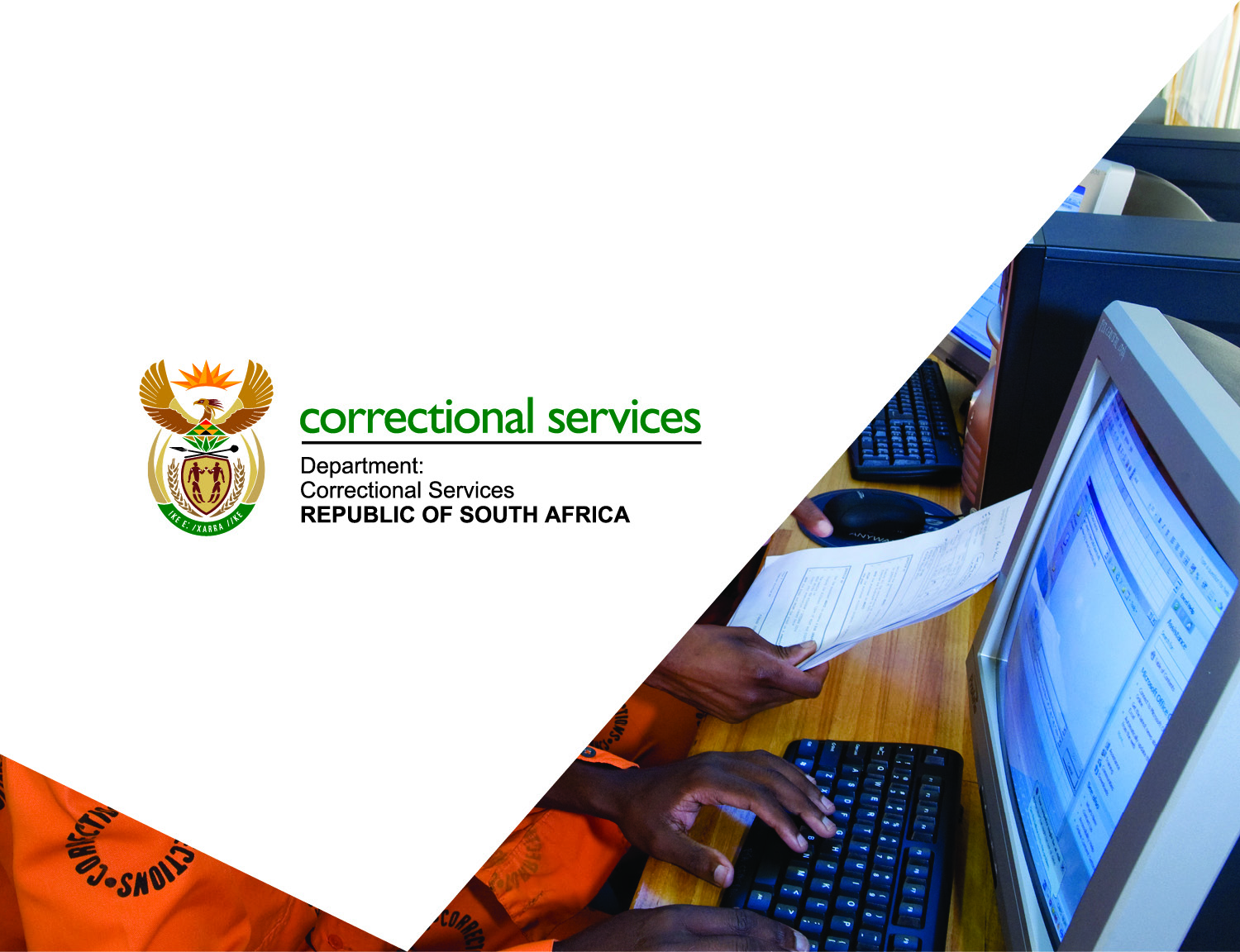 Thank You
THANK YOU

STRIVING FOR A SOUTH AFRICA IN WHICH PEOPLE ARE AND FEEL SAFE